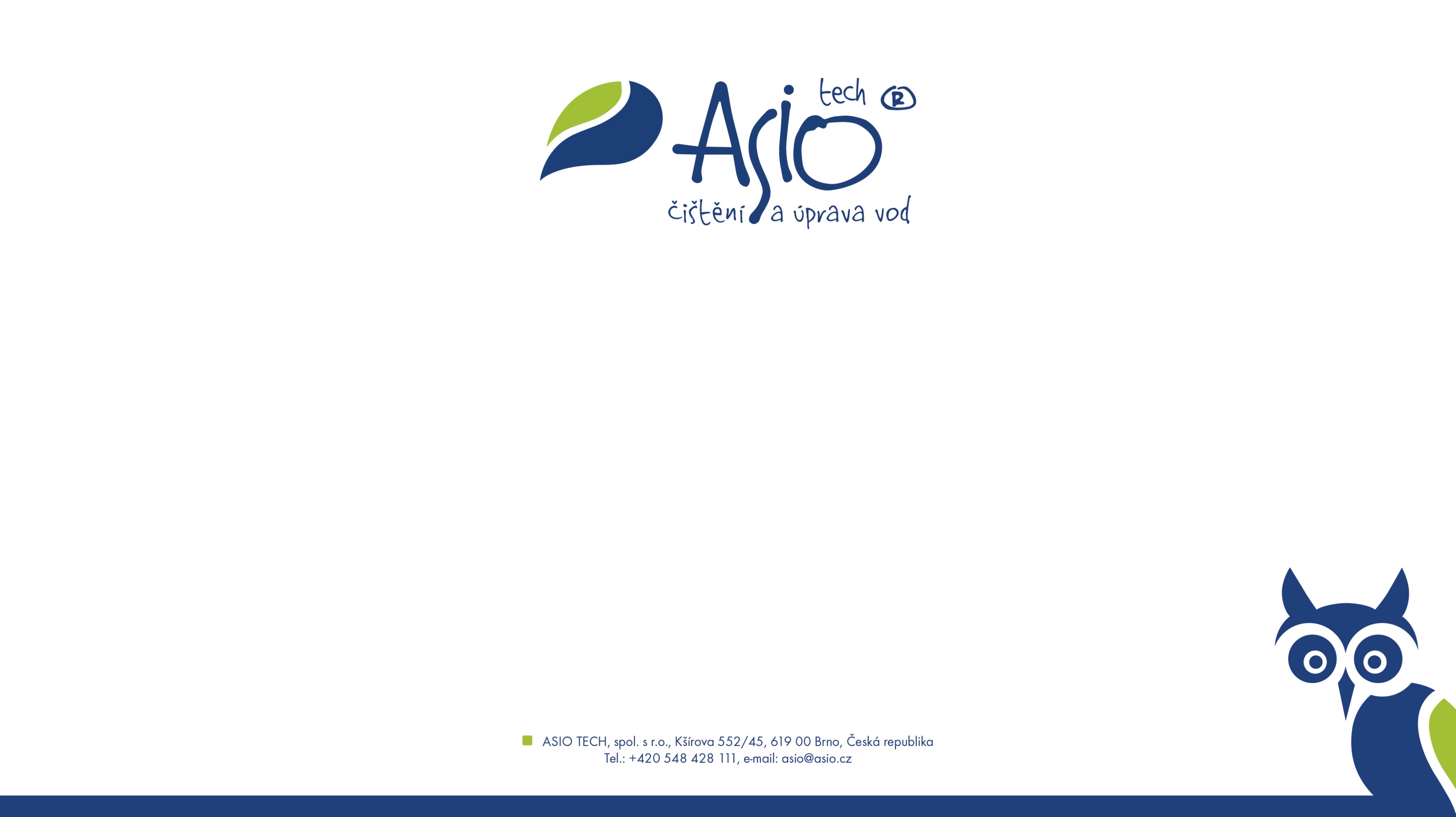 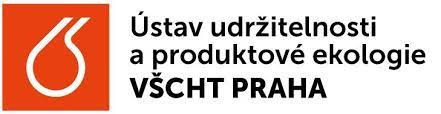 LCA v sektore vodného hospodárstva
Michaela Majčinová¹, Marek Holba¹, Aleš Paulu², Vladimír Kočí²

¹ASIO TECH, spol. s.r.o., Kšírova 552/45, 619 00 Brno, e-mail: majcinova@asio.cz  
²Ústav udržitelnosti a produktové ekologie, Fakulta technologie ochrany prostředí, Vysoká škola chemicko-technologická v Praze, Jankovcova 23, 170 00 Praha 7
LCA (Life Cycle Assessment)
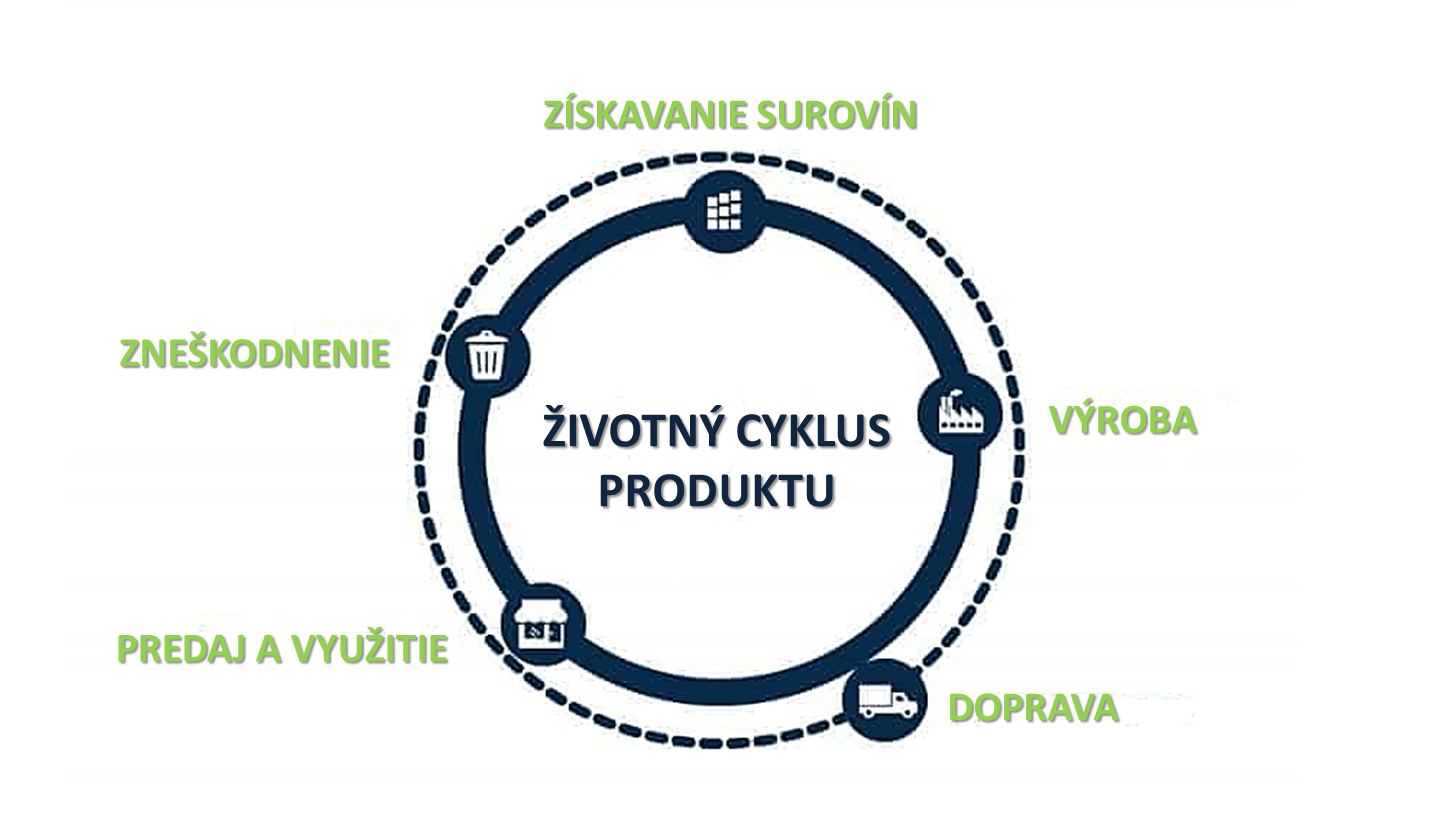 x
Posúdenie environmentálnych vplyvov produktov v priebehu celého ich životného cyklu

Životný cyklus = všetky fázy „života“ produktu: získavanie surovín – výroba –  doprava – predaj a využitie – zneškodnenie

Voľba funkčnej jednotky → tvorba inventarizačného profilu produktu → prevedenie inventarizačného profilu na indikátory kategórií dopadu → interpretácia

Univerzálna metóda pre širokú škálu priemyselných odvetví

x
LCA vo vodohospodárstve
Prvá aplikácia už v 90-tych rokoch minulého storočia

Komparatívne štúdie: porovnanie rôznych technológií čistenia OV a procesných scenárov na ČOV

Funkčná jednotka: objem surovej/vyčistenej vody, EO, prevádzkový deň, celková životnosť technológie,…

Kategórie dopadu: klimatická zmena (priame emisie CH4 a N2O, nepriame emisie CO2 súvisiace so spotrebou el. energie), eutrofizácia (emisie N a P vo vode, emisie N2O do ovzdušia), toxicita (ťažké kovy v kale), spotreba surovín (výstavba technológie)
x
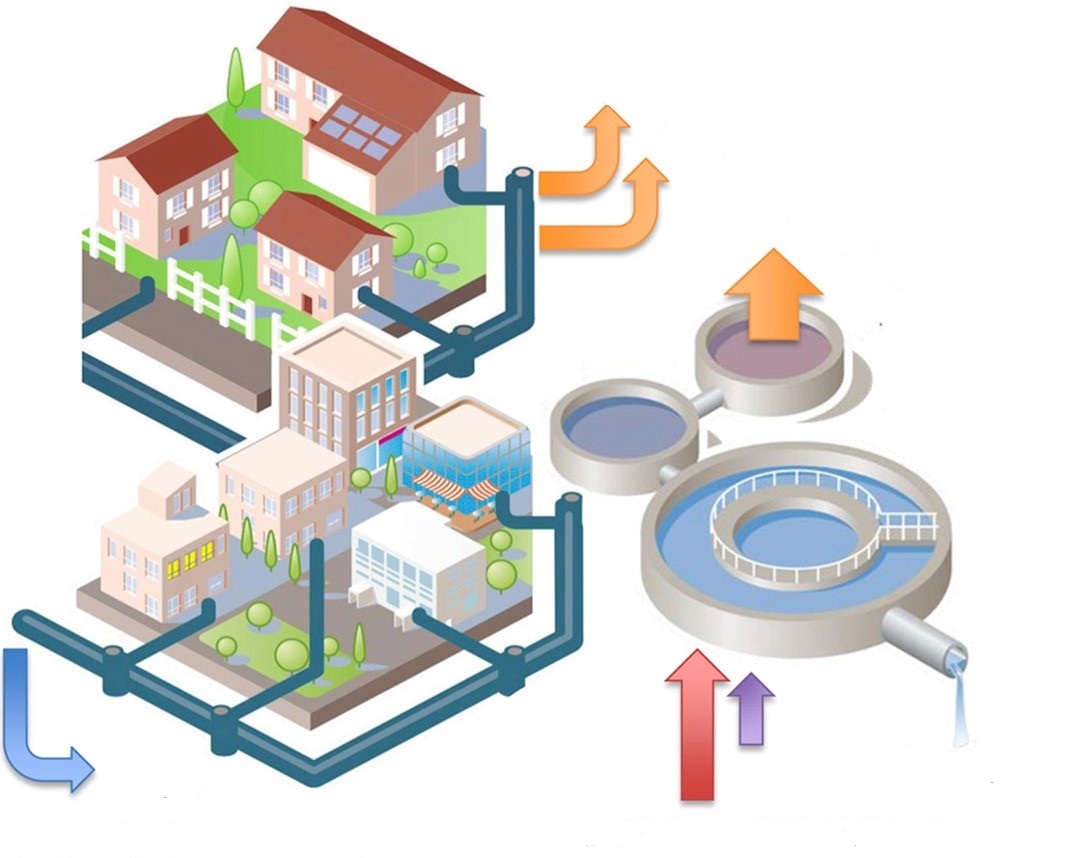 H2S
CH4
Emisie
Odtok
Priesaky N
Energia & materiálové zdroje
Projekt „Aplikace LCA analýzy ve vodním hospodářství“
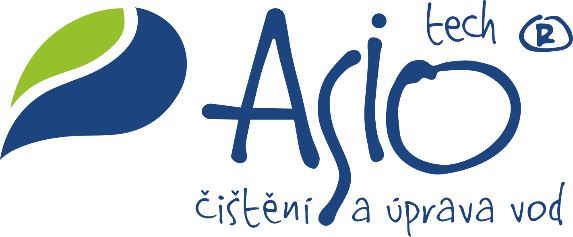 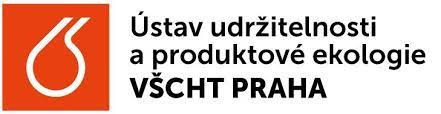 LCA analýza vybraných výrobkov a technologických celkov firemného portfólia a posúdenie ich dopadov na životné prostredie
Prehľad o uhlíkovej stope produktov 
Základ pre skvalitnenie firemného portfólia z hľadiska udržateľnosti

LCA technológií úpravy bazénových vôd
LCA technológií mechanicko-biologického čistenia OV
LCA technológií úpravy bazénových vôd
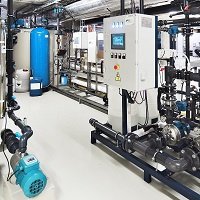 Cieľ
Porovnanie environmentálnych dopadov
technológie čistenia a recyklácie bazénových 
vôd AS-POOLREC s konvenčnou bazénovou
technológiou bez recyklácie 

Posudzované technológie
Scenár bez recyklácie
Konvenčná bazénová technológia
Scenár s recykláciou	
Technológia AS-POOLREC

Funkčná jednotka
1 prevádzkový deň = 268 m³ upravenej
bazénovej vody

Hranice systému „cradle-to-grave“
x
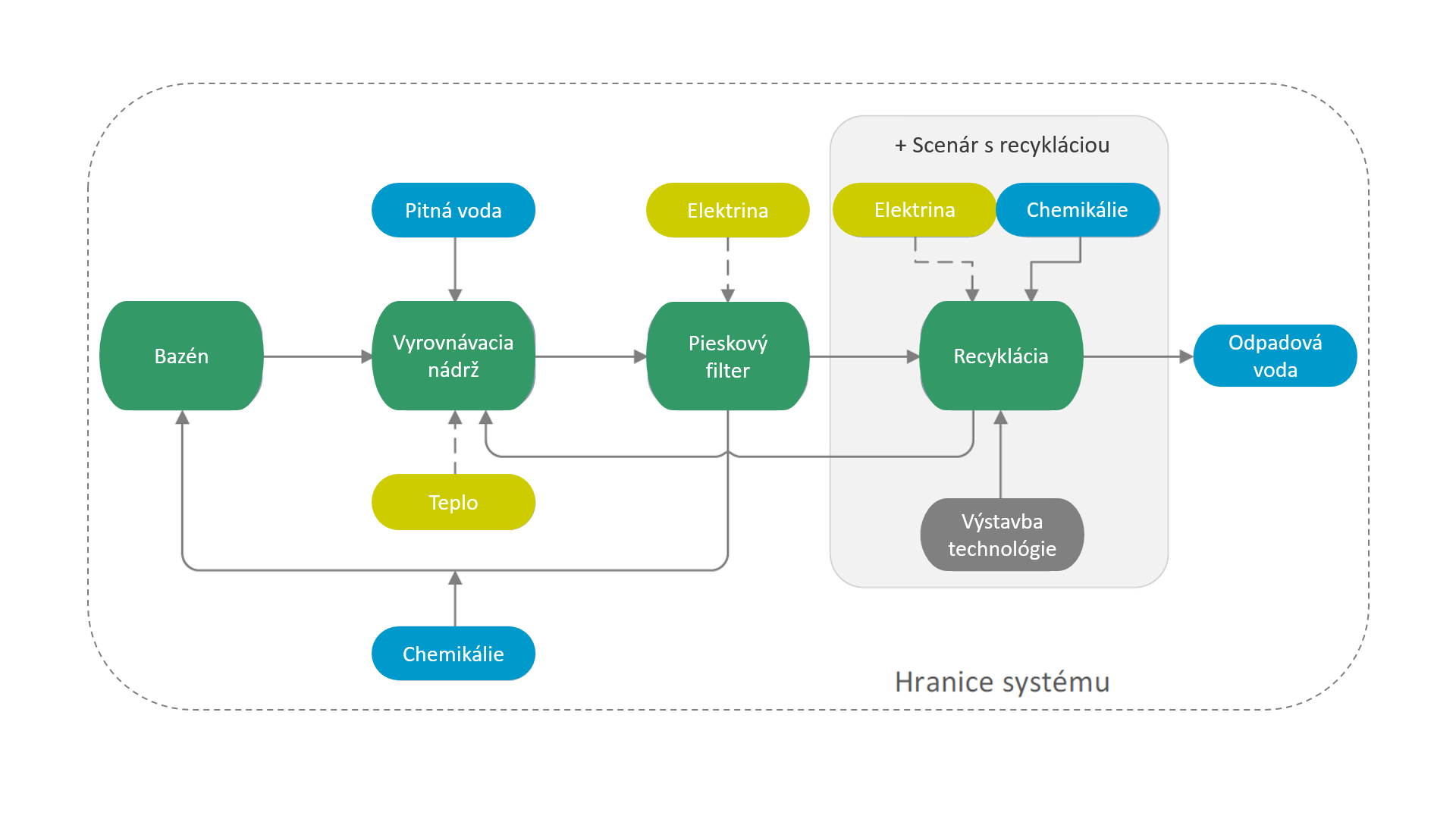 LCA technológií úpravy bazénových vôd
Environmental Footprint posudzovaných
skupín pre Scenár bez recyklácie
a Scenár s recykláciou 

Spotreba vody
vplyv životného cyklu pitnej vody a OV; nižší u Scenára s recykláciou v dôsledku recyklácie časti pracej vody

Zmena klímy, spotreba fosílnych surovín
najviac zasiahnuté kategórie dopadu; vplyv spotrebovanej elektriny a tepla

Scenár s recykláciou
↑ spotreba elektriny ↓ spotreba tepla
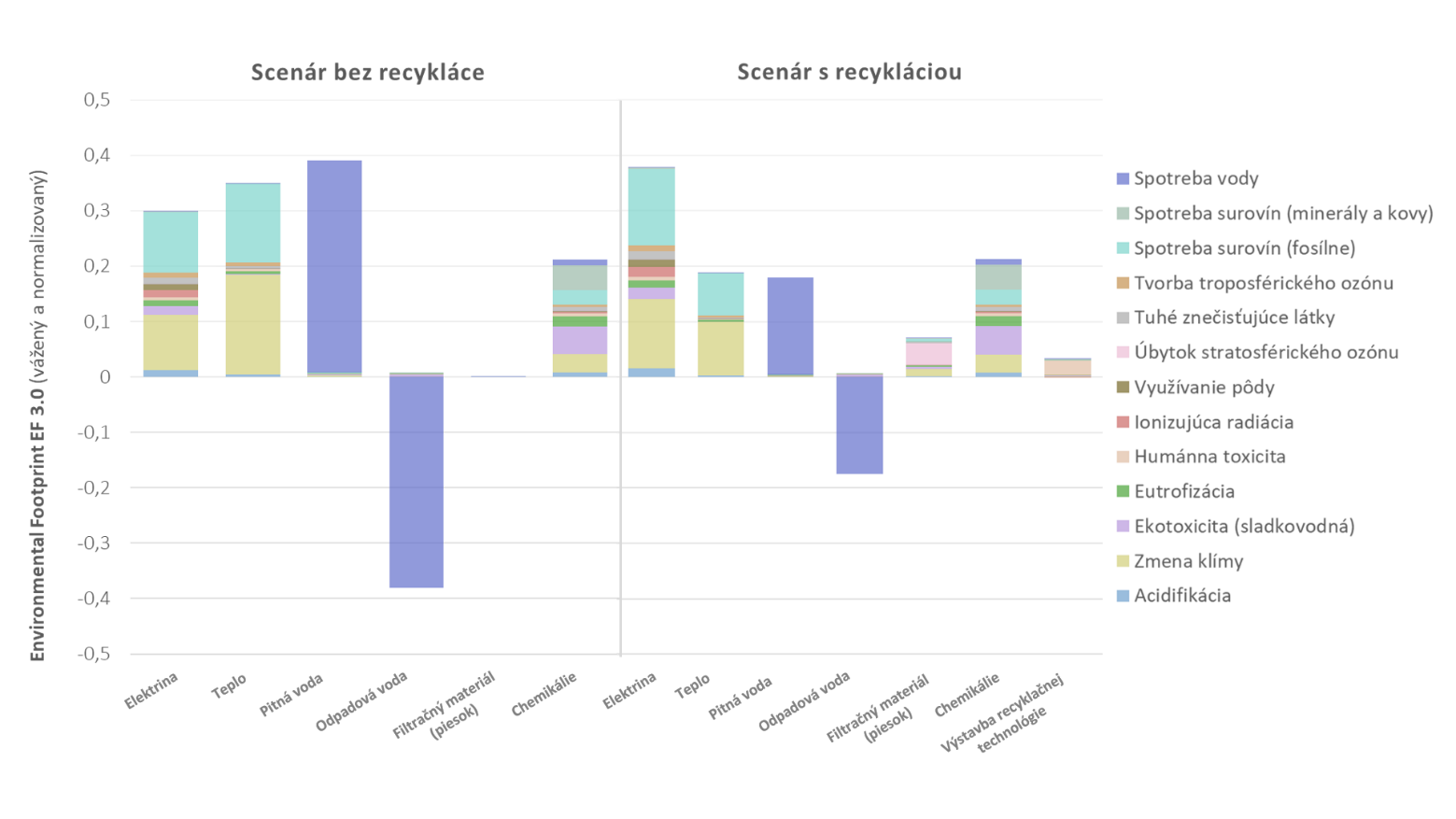 LCA technológií úpravy bazénových vôd
Porovnanie celkového dopadu pomocou 
Environmental Footprint (vľavo) a Porovnanie 
kategórie dopadu klimatická zmena (vpravo) 
pre oba posudzované scenáre

Zavedením recyklačnej technológie sa zvýšil celkový environmentálny dopad,  ale znížila sa uhlíková stopa.

Dôvod: Výstavba technológie a využitie membránových modulov (vplyv na humánnu toxicitu, spotrebu surovín a úbytok stratosférického ozónu)
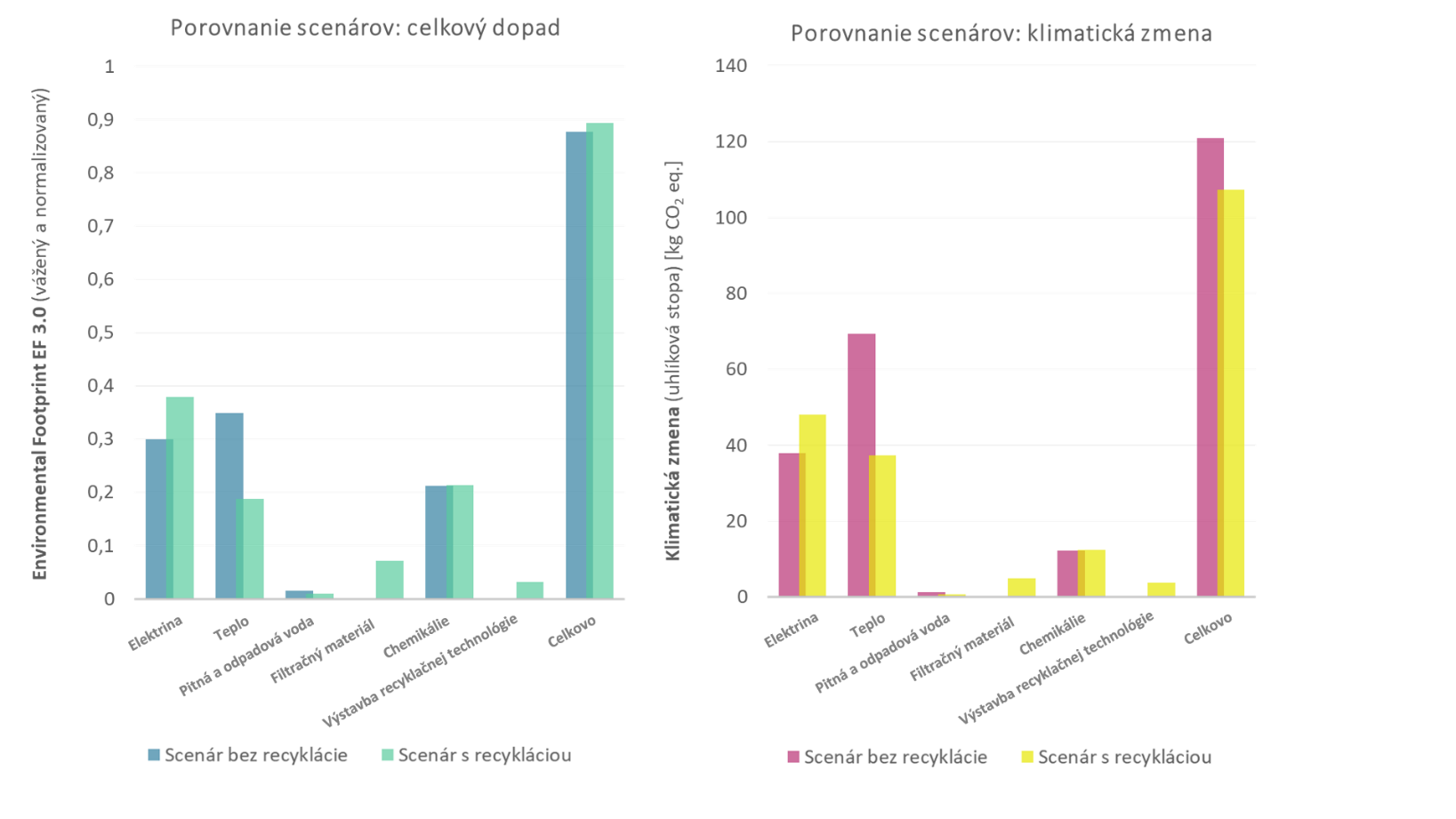 LCA technológií mechanicko-biologického čistenia OV
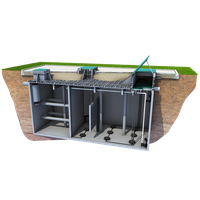 Cieľ
Posúdenie environmentálnych dopadov čistiarní 
AS-HSBR s predradeným denitrifikačným stupňom 
vo veľkosti 200 EO

Posudzované technológie
Scenár HSBR Betón
Technológia AS-HSBR v betónovej verzii
Scenár HSBR Plast 	
Technológia AS-HSBR v plastovej verzii
Scenár HSBR Betón (P) 
Scenár HSBR Betón + zrážanie fosforu

Funkčná jednotka
1 prevádzkový deň = 20 m³ vyčistenej vody

Hranice systému „cradle-to-grave“
x
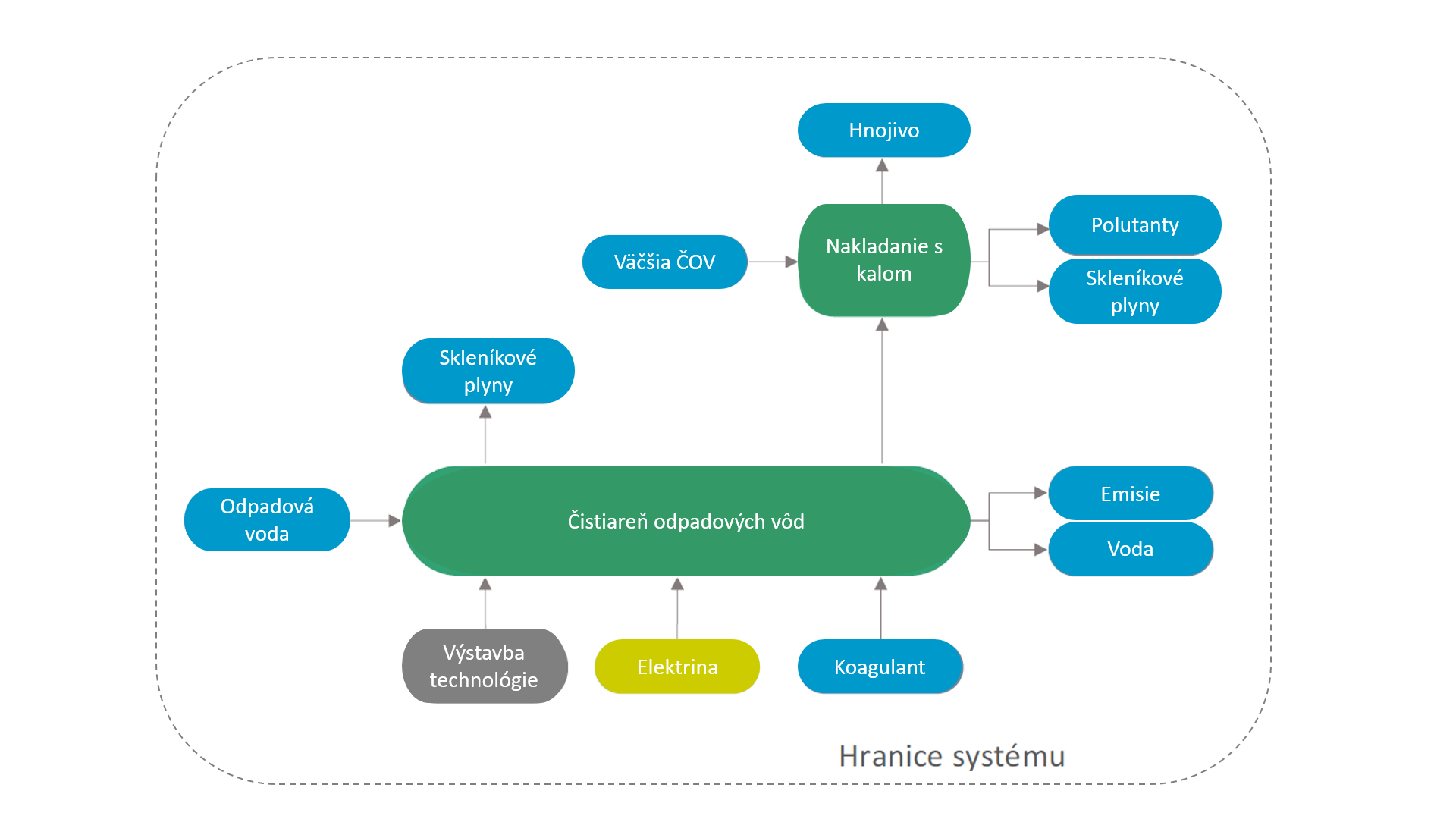 LCA technológií mechanicko-biologického čistenia OV
Environmental Footprint posudzovaných
skupín pre Scenáre HSBR Betón, HSBR Plast
a HSBR Betón (P)

Eutrofizácia
najviac zasiahnutá kategória dopadu;
vplyv priamych emisií P vo vyčistenej vode

Zmena klímy, spotreba fosílnych surovín
vplyv spotrebovanej elektriny, emisií N2O
z aktivácie a životného cyklu PP (HSBR Plast)

Humánna toxicita
vplyv emisií ťažkých kovov do pôdy počas
kompostovania kalu; využitie nerezovej ocele
na výstavbu technológií
X
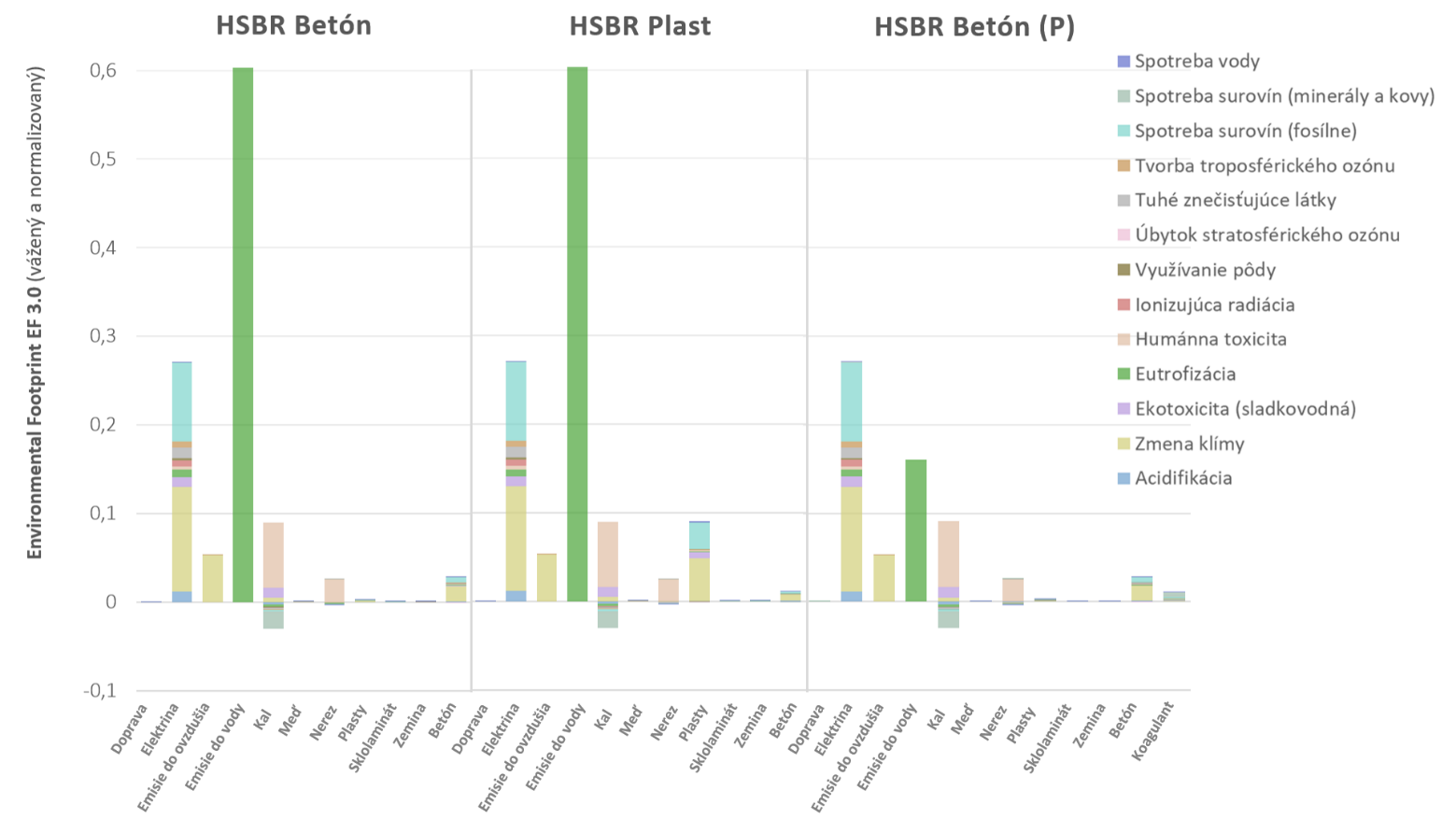 LCA technológií mechanicko-biologického čistenia OV
Porovnanie celkového dopadu pomocou
Environmental Footprint (vľavo)
a Porovnanie kategórie dopadu klimatická
zmena (vpravo) pre všetky posudzované
scenáre

Scenár HSBR Plast má vyšší 
environmentálny dopad a uhlíkovú
ako Scenár HSBR Betón. 

Dôvod: Sekundárne emisie skleníkových 
plynov spojené s výrobou PP

Technológia na zrážanie fosforu znižuje
environmentálny dopad ČOV AS-HSBR.
A to aj napriek počiatočnej materiálovej 
investícií, spotrebe elektriny a koagulantu
a produkcii chemického kalu.
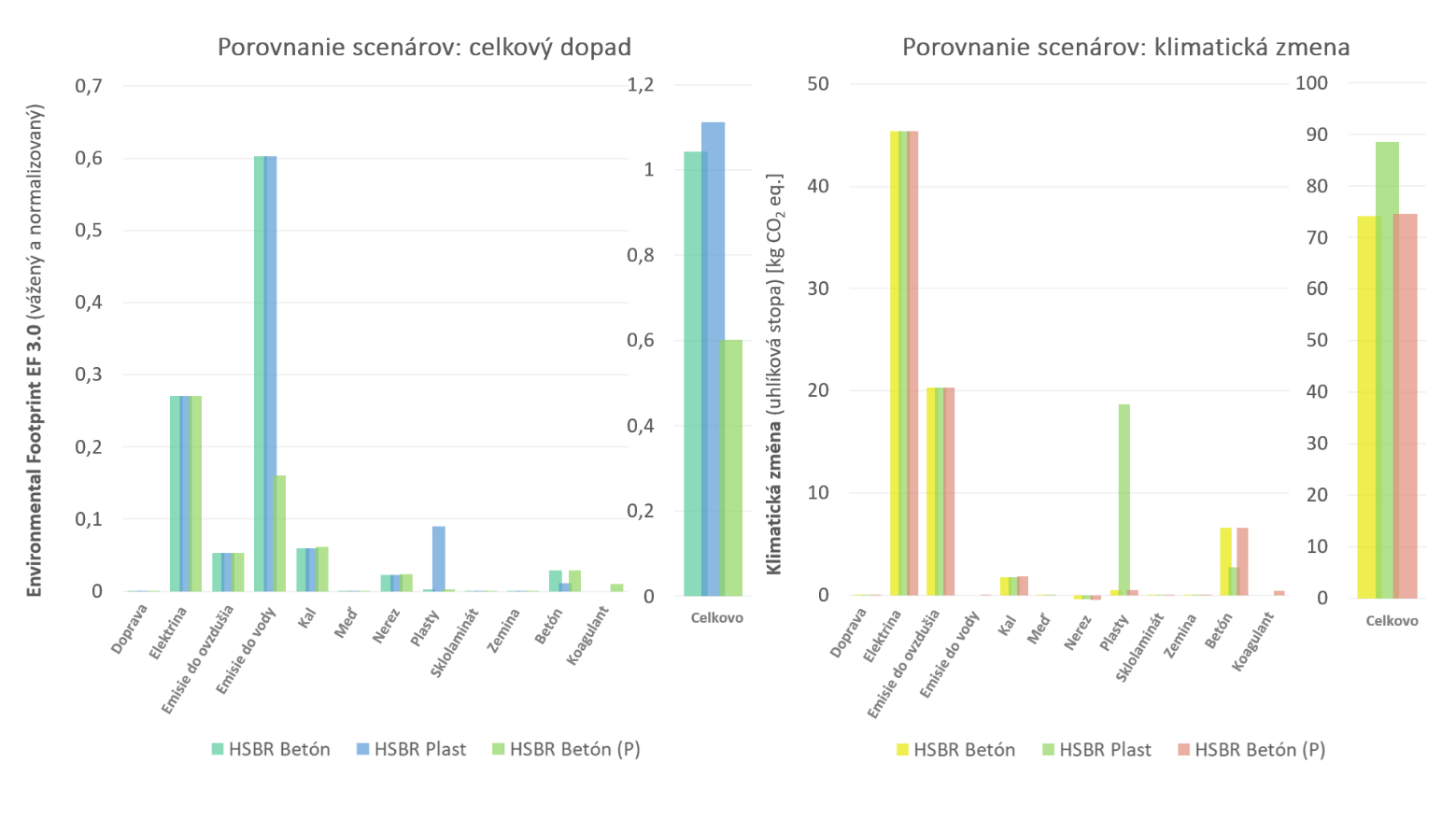 Záver
LCA technológií úpravy bazénových vôd
Scenár s recykláciou ↑ environmentálny dopad ↓ uhlíková stopa ako Scenár bez recyklácie
Najvýznamnejšie príspevky k celkovému environmentálnemu dopadu: spotreba el. energie a tepla (vplyv na zmenu klímy a spotrebu fosílnych surovín)

LCA technológií mechanicko-biologického čistenia OV
Scenár HSBR Plast ↑ environmentálny dopad ↑ uhlíková stopa ako Scenár HSBR Betón
Najvýznamnejšie príspevky k celkovému environmentálnemu dopadu: emisie P do vody a spotreba el. energie (vplyv na eutrofizáciu a zmenu klímy)
Scenár HSBR Betón (P): ↓ emisie P … ↓ dopad na eutrofizáciu … ↓ environmentálny dopad
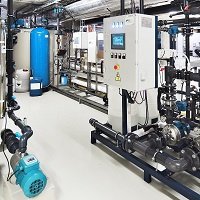 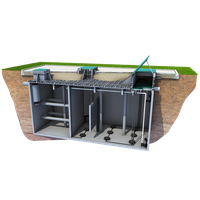 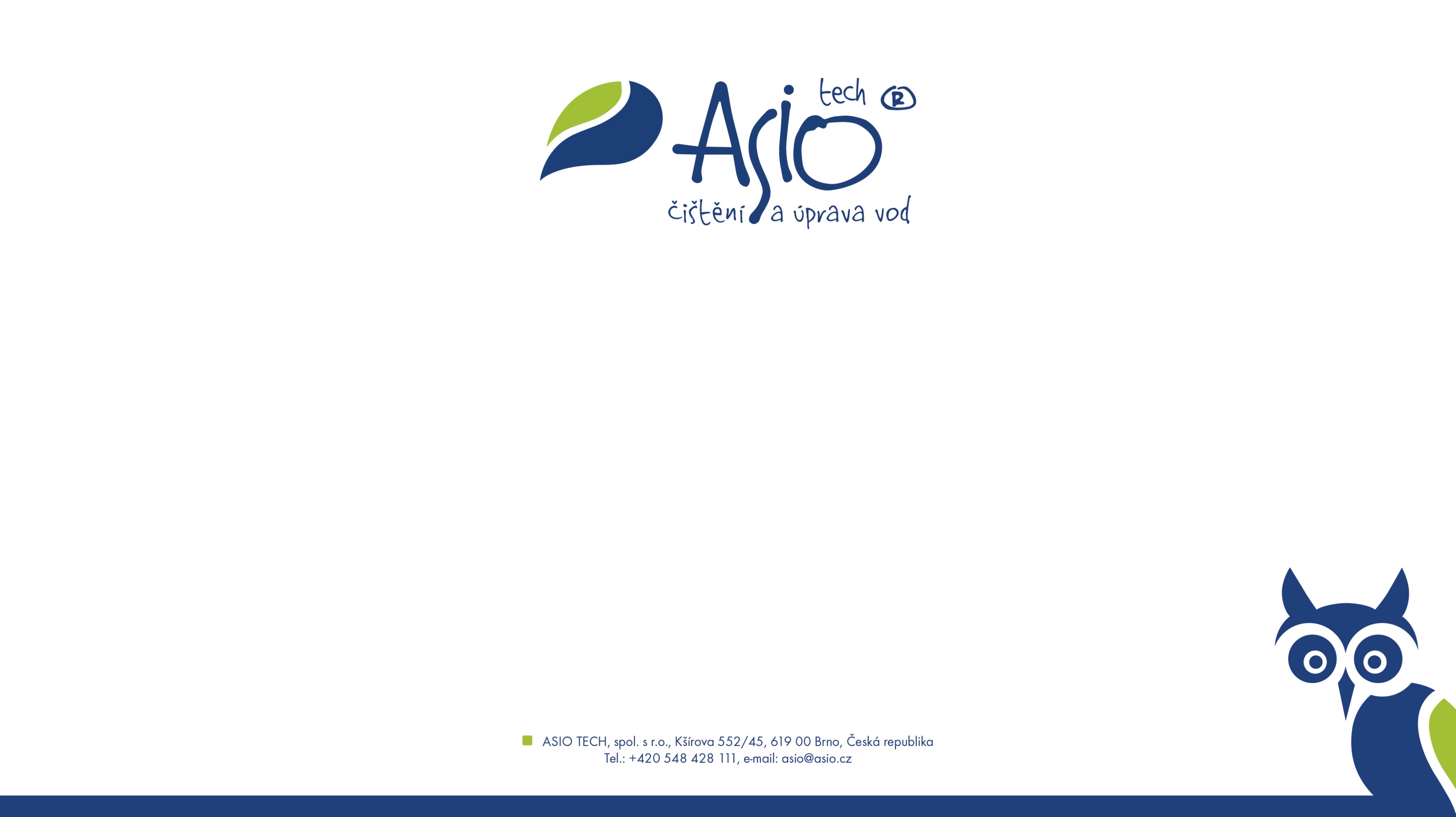 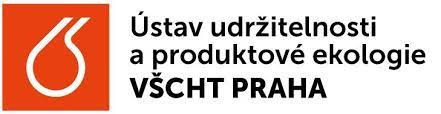 Ďakujem za pozornosť
Projekt „Aplikace LCA analýzy ve vodním hospodářství“ č. CZ.01.1.02/0.0/0.0/20_358/0027733 je financovaný s podporou Ministerstva průmyslu a obchodu v rámci operačného programu Podnikaní a inovace pro konkurenceschopnost. Projekt je riešený firmou ASIO TECH, spol. s.r.o. v spolupráci s Vysokou školou chemicko-technologickou v Prahe v období od 12/2021 do 7/2022.
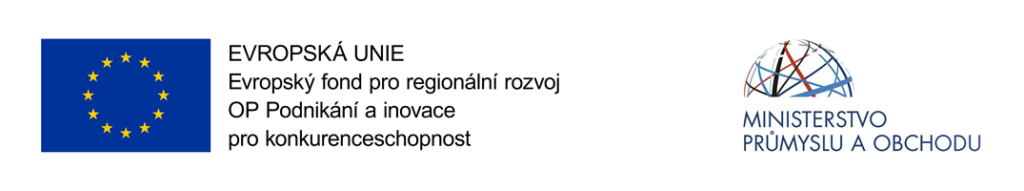